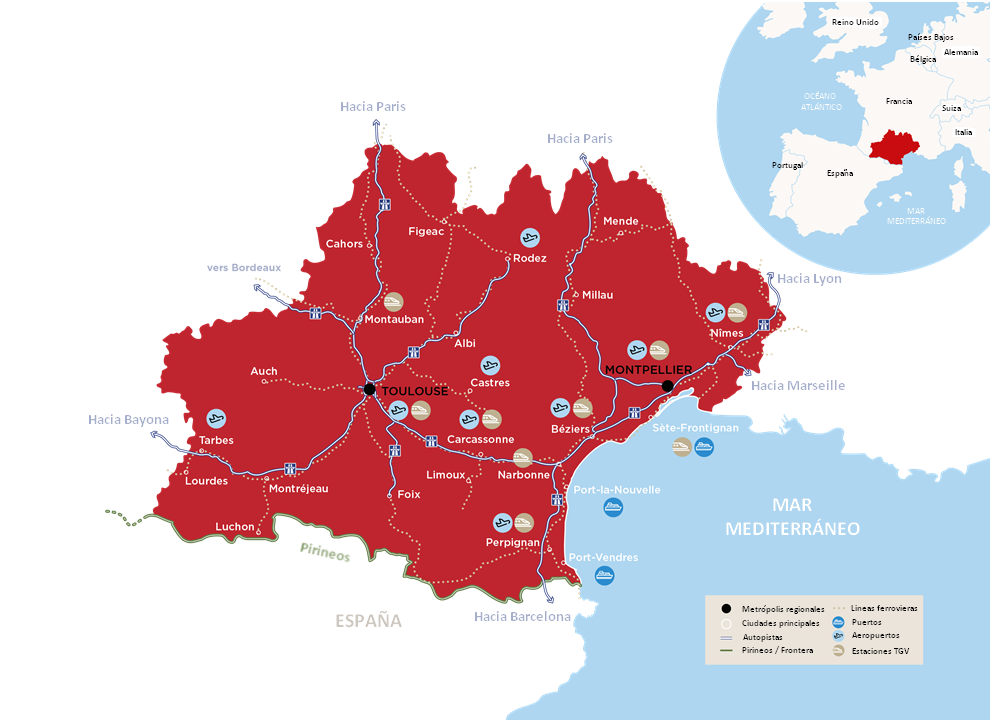 Al sur de Francia 
OCCITANIA, 
una de las regiones 
más atractivas 
de Europa
6 millones 
de habitantes

+50 000
nuevos
habitantes al año
Montpellier
Toulouse
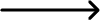 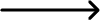 Argel 1:15 h
Fráncfort 1:45 h
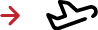 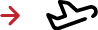 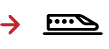 Londres 1:55 h
Marsella 1:35 h
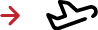 Ámsterdam 1:55 h
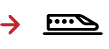 Lyon 1:40 h
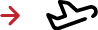 Burdeos 2:10 h
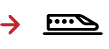 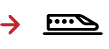 París 3:15 h
París 4:15 h
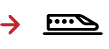 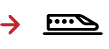 Barcelona 3:20 h
OCCITANIA, 
en el cruce de caminos para la transición
hacia un mundo responsable
VISIONARIA
innovadora, el futuro ya está aquí
MONTPELLIER
TOULOUSE
INGENIOSA
rebosante de talento 
y saber hacer
COMPROMETIDA
respetuosa con los recursos 
del planeta
HOSPITALARIA 
Y SOLIDARIA
no deja a nadie atrás
Los sectores de excelencia
EN OCCITANIA
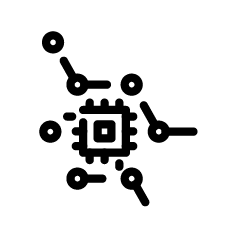 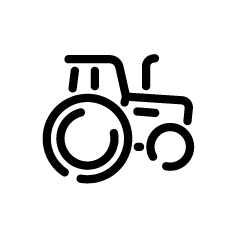 SECTOR DIGITAL
Al servicio del progreso
AGRICULTURA Y AGROALIMENTACIÓN
Apuesta por la calidad y la innovación
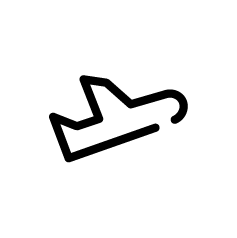 AERONÁUTICA
Líder mundial en aeronáutica civil, la llegada del avión ecológico es inminente
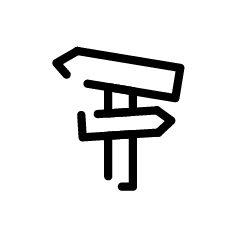 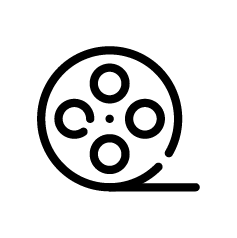 TURISMO
Compromiso con un turismo sostenible
INDUSTRIA 
CULTURAL Y CREATIVA
Nuevos imaginarios cobran vida
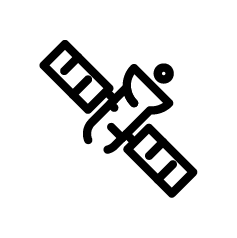 INDUSTRIA AEROESPACIAL
Cuna de la Europa espacial, 
Occitania siempre está
un paso por delante
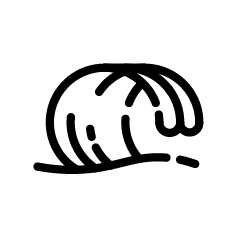 MAR
Viento a favor de la economía azul
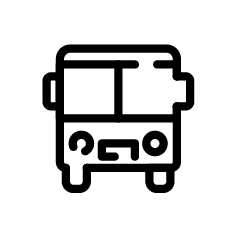 MOVILIDAD 
INTELIGENTE Y SOSTENIBLE 
Innovación y descarbonización del transporte
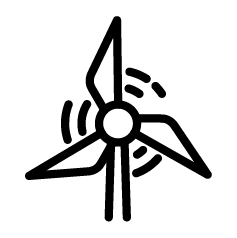 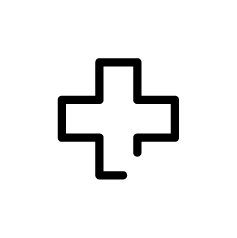 ENERGÍA RENOVABLES 
Objetivo de ser la primera región europea 
en energía positiva
SALUD
Renovación de nuestra soberanía
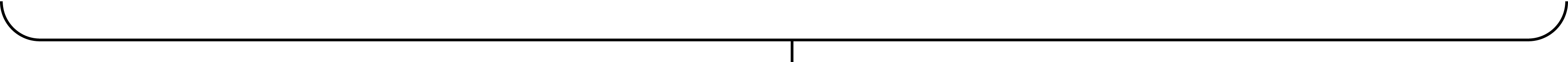 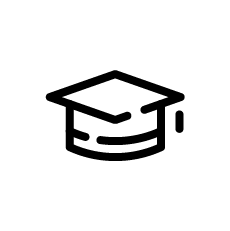 ENSEÑANZA SUPERIOR E INVESTIGACIÓN
Formación de nuevos talentos y preparación para el futuro
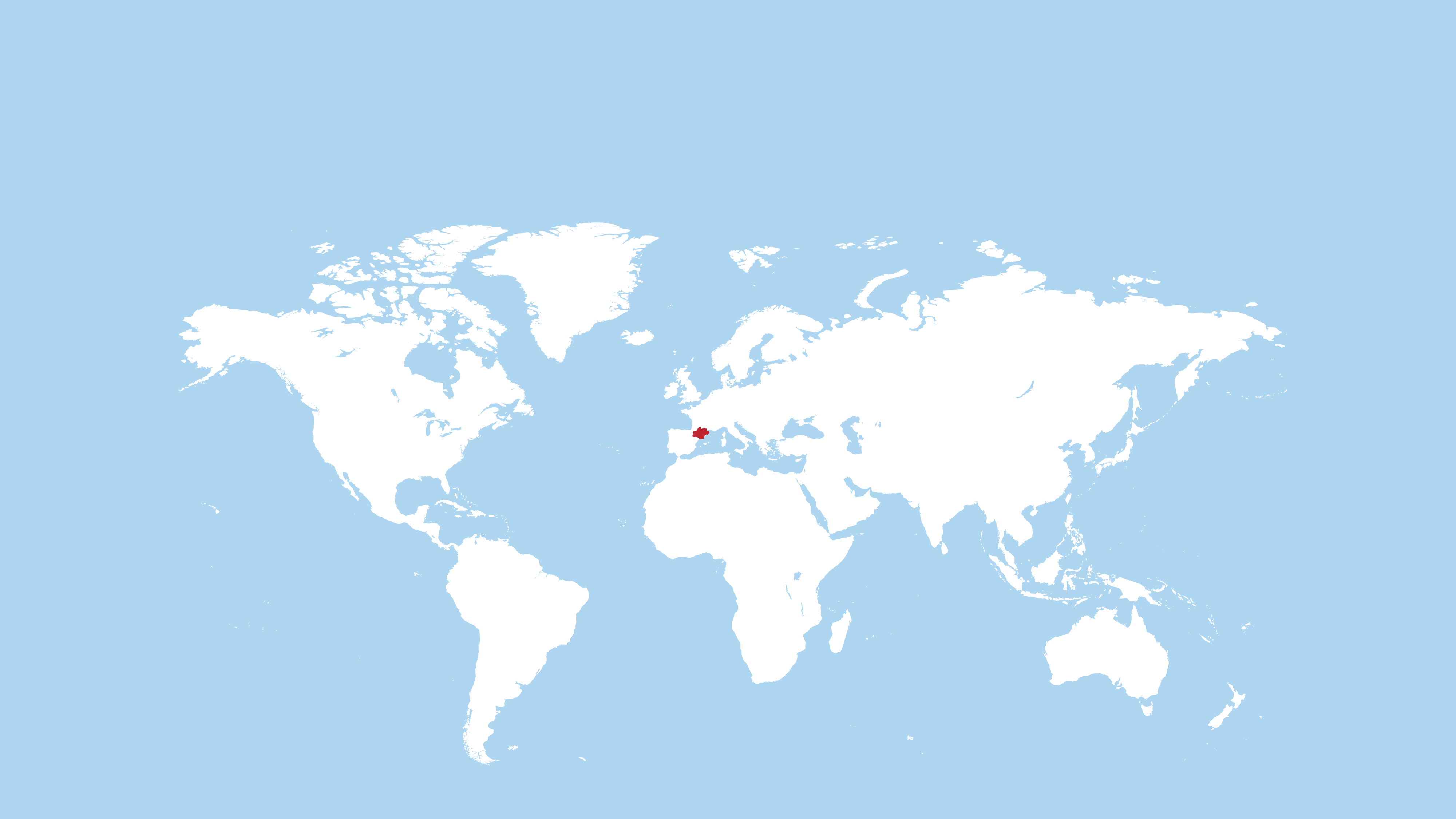 UNA REGIÓN
abierta al mundo con sus 7 Maisons de l’Occitanie
LONDRES 
BRUSELAS
HAMBURGO
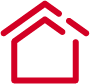 SHANGHÁI
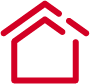 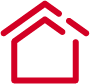 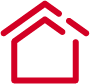 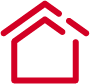 NUEVA YORK
TOKIO
CASABLANCA
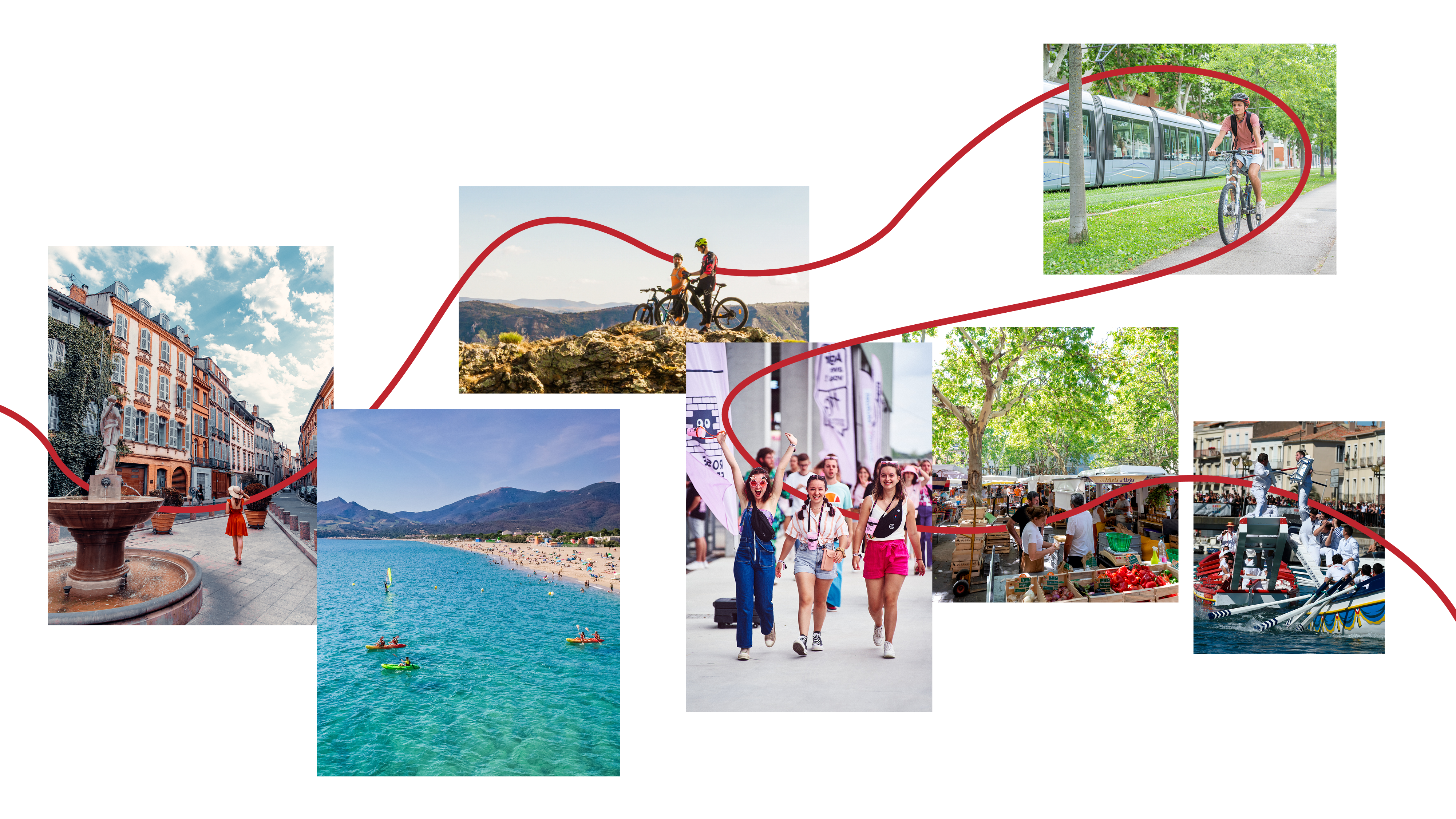 OCCITANIA
Aunamos la calidad de los servicios
y la calidad de vida
DESCUBRIMIENTO
AUTENTICIDAD
CONVIVENCIA
CUIDADO DE LOS DEMÁS
HOSPITALIDAD